Log on computer
Go to:
www.turnitin.com
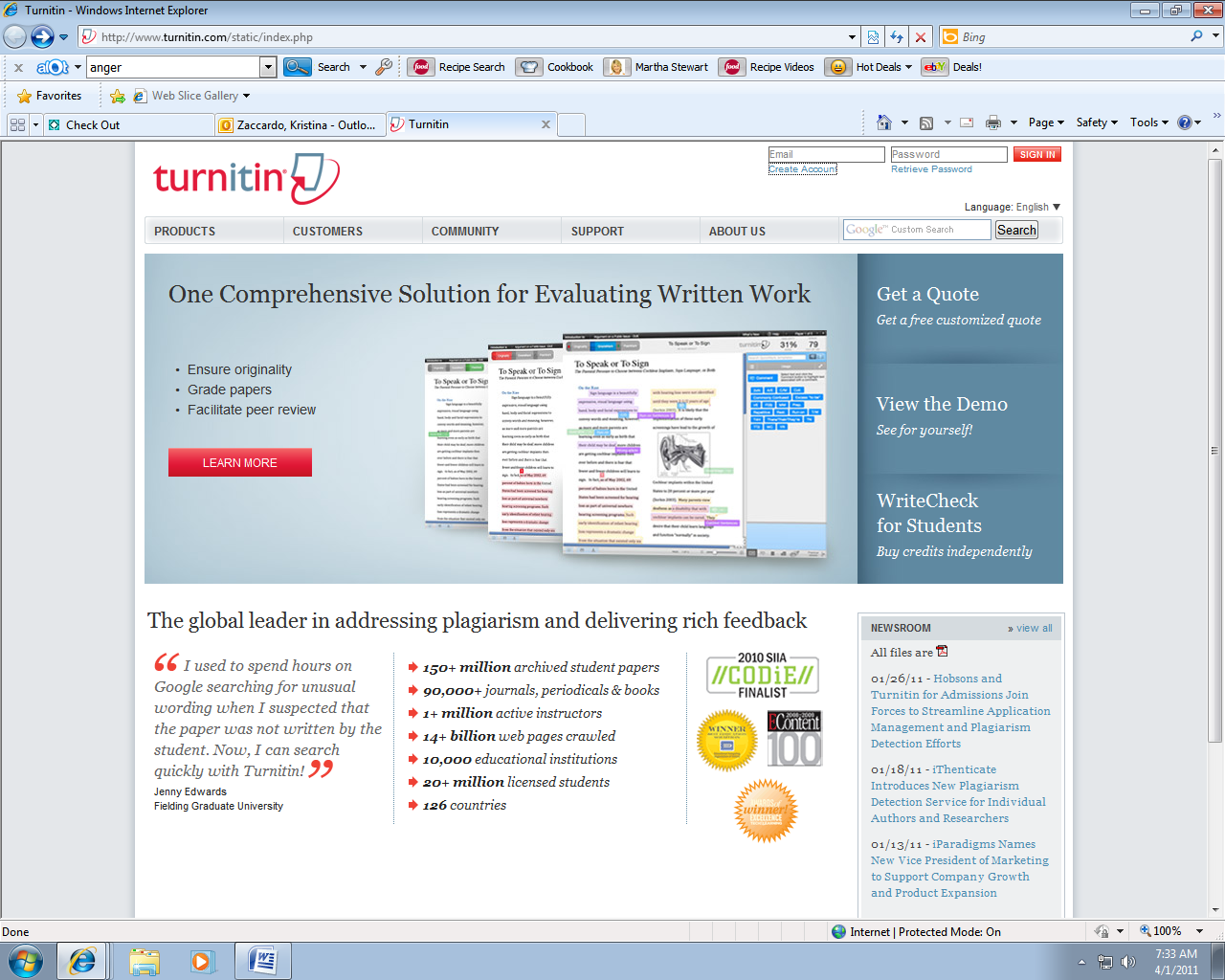 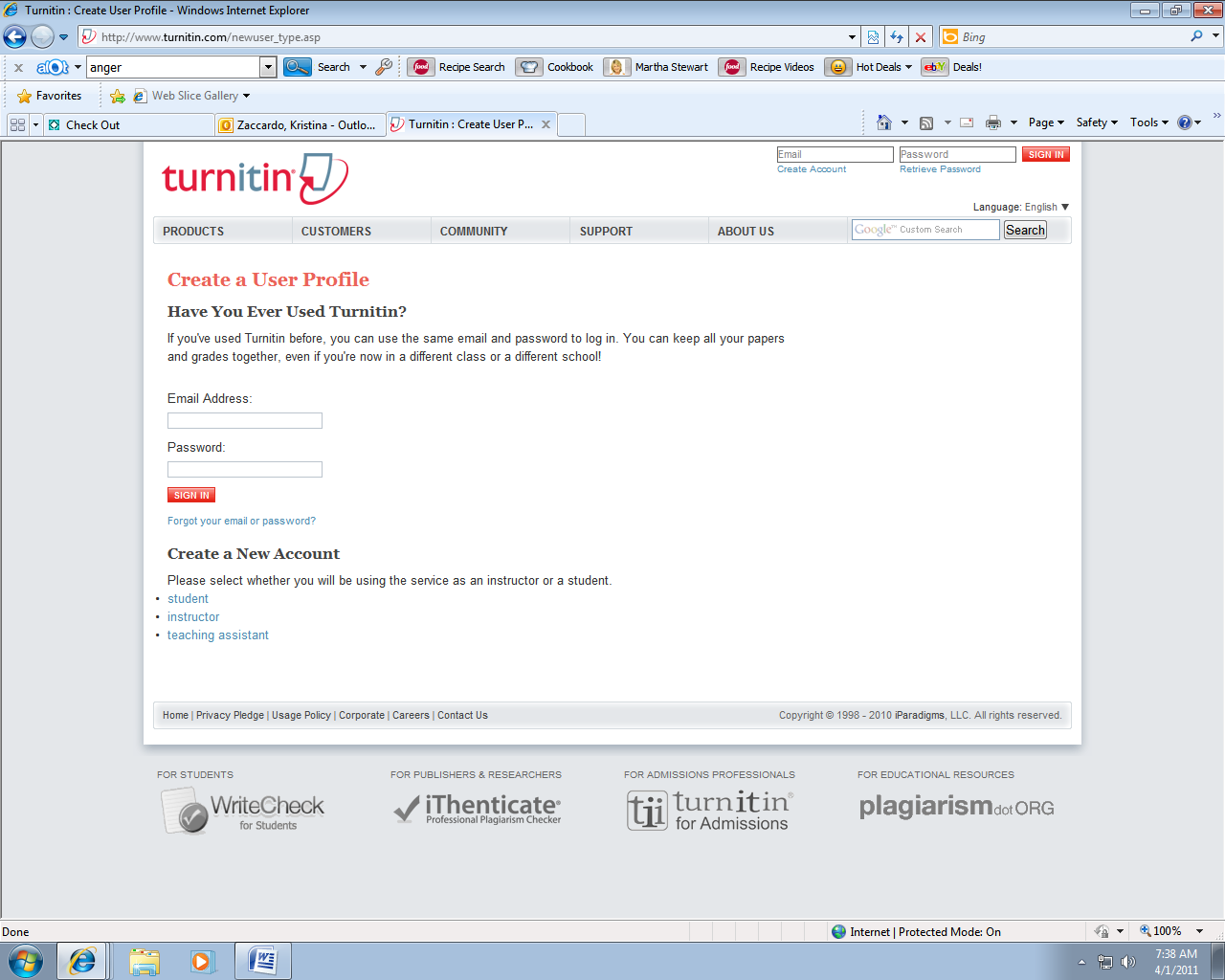 Class ID =
6126460
Password = zoo8
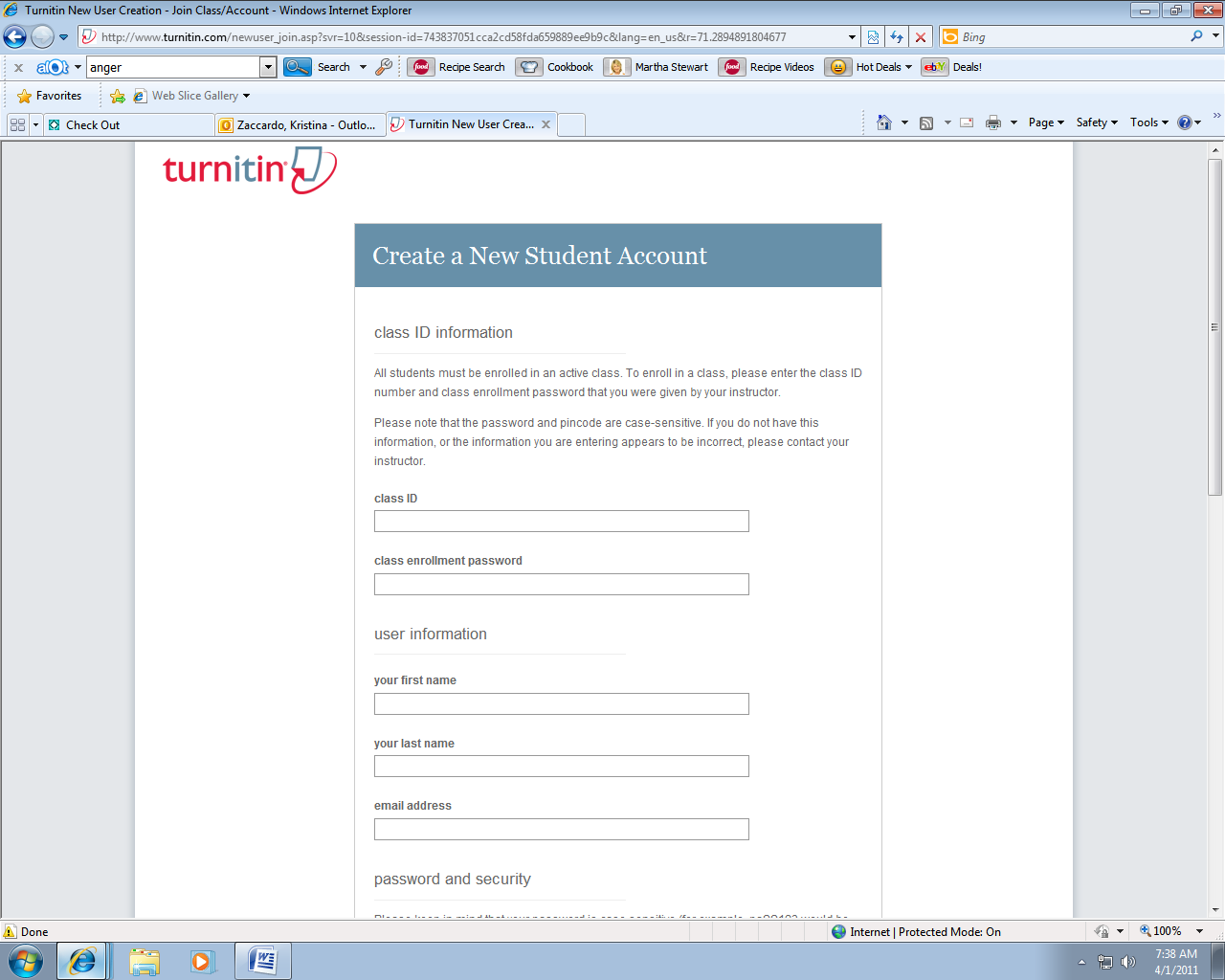 [Speaker Notes: Mon – 
5789390
zoo6]
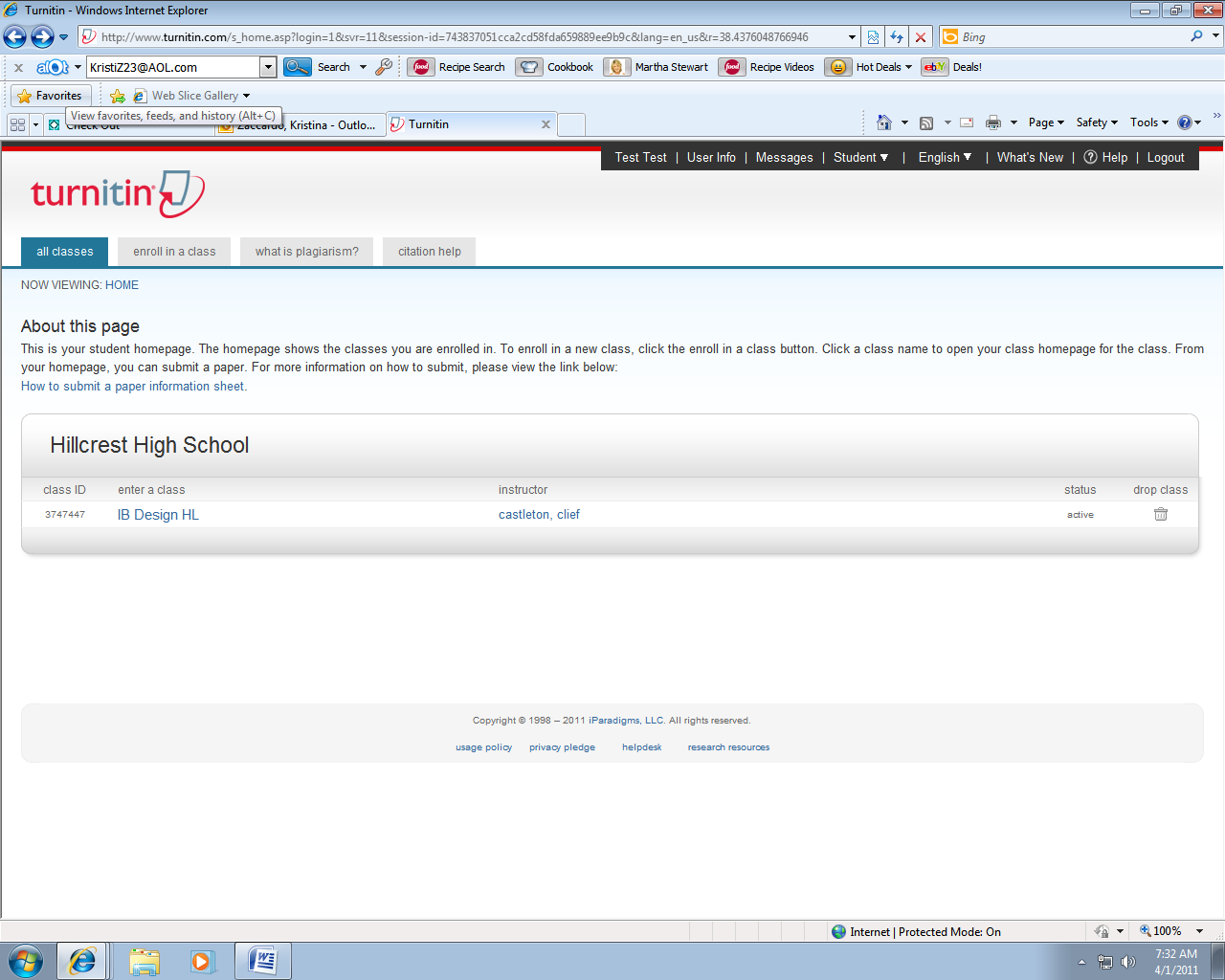 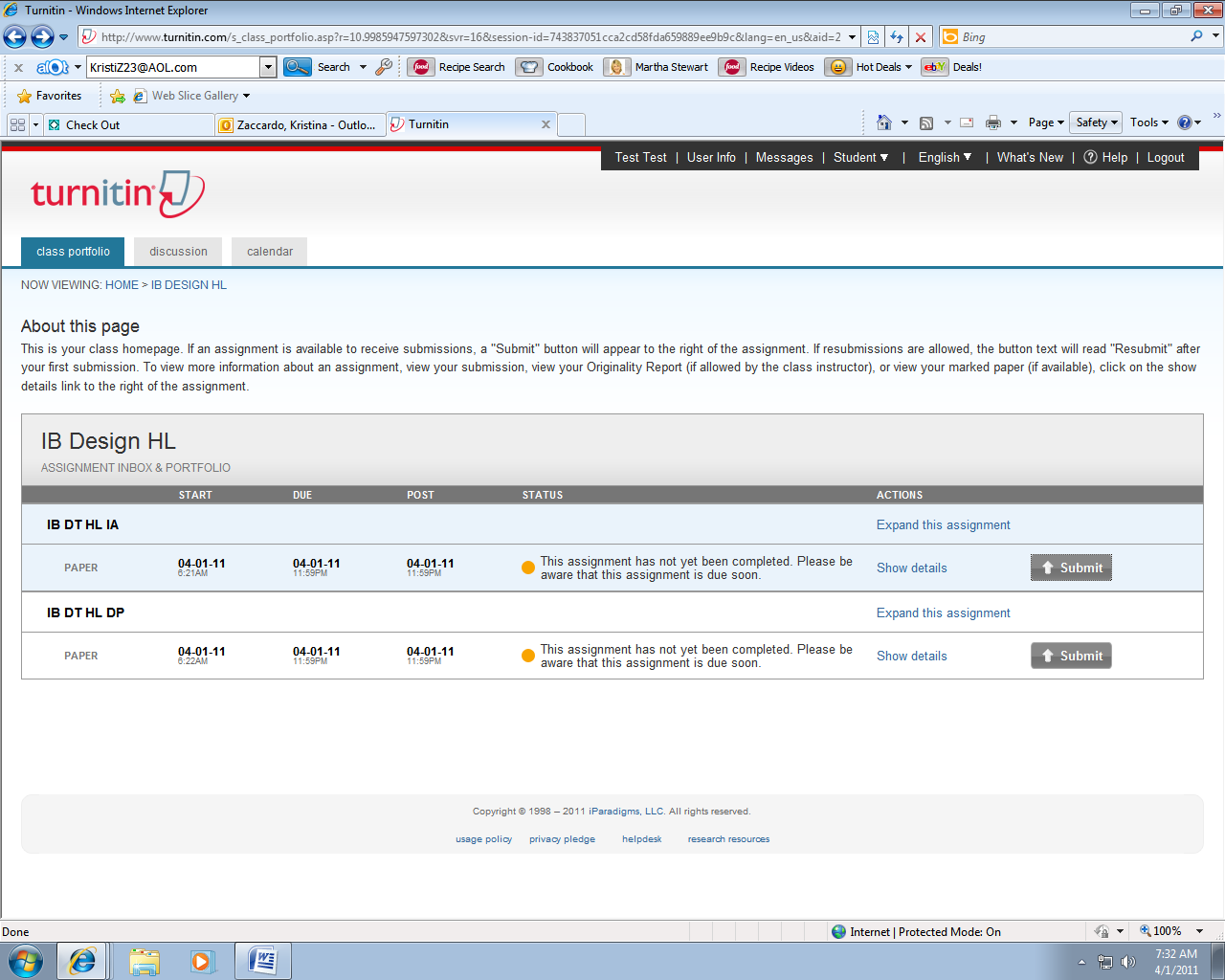 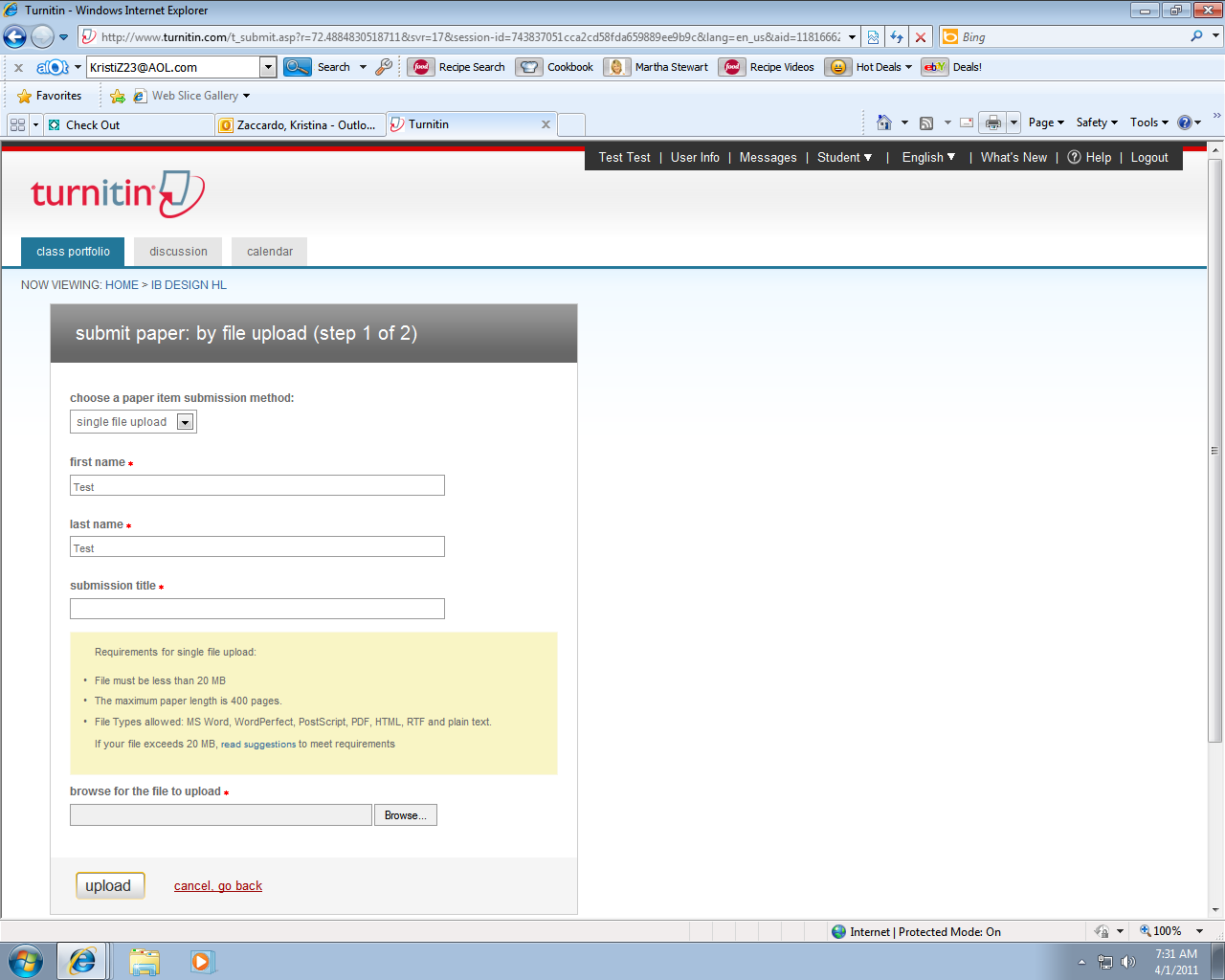